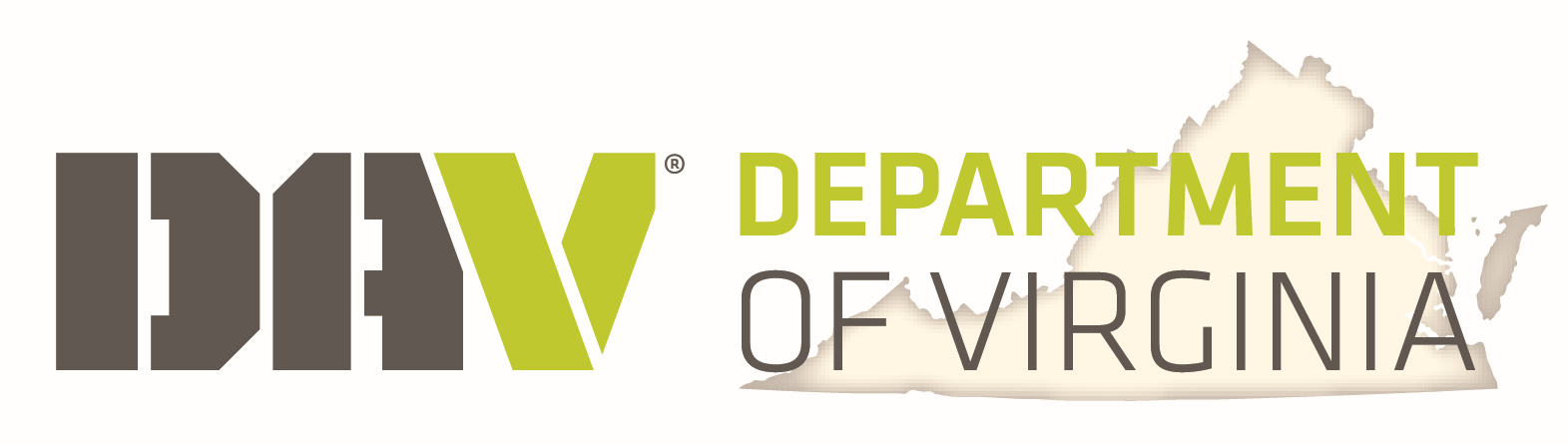 Effective Chapter Operations
Department of Virginia 2020
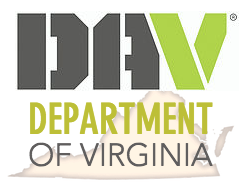 DAV Mission Statement
We are dedicated to a single purpose:

Empowering veterans to lead high quality lives with respect and dignity. We accomplish this by making sure veterans and their families can access the full range of benefits available to them; fighting for the interests of America’s injured heroes on Capitol Hill; and educating the public about the great sacrifices and needs of veterans transitioning back to civilian life.
2
Department of Virginia
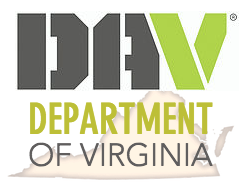 Overview
To properly operate the business of a Chapter…which should be operated like a business….. you will  require knowledge of many procedures, both administrative and financial, which come from National, Department and Chapter policies and the Constitution and Bylaws.
In this overview, the department website, publications, directives and forms will be briefly reviewed to give you a very broad overview of effective Chapter operations.
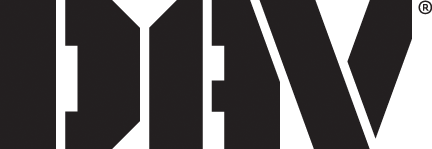 Every Chapter - and individual - should obtain copies of the various publications mentioned in this briefing and refer to them often.
3
Department of Virginia
[Speaker Notes: Like a business. The President of the Company, the Commander may not know all the administrative functions as an adjutant or the financial responsibilities of a treasurer. It’s everyone’s responsibility to ensure all line officers are cross-trained and know the basics of everyone else’s position.]
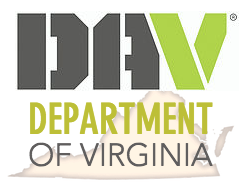 Chapter Officers
Chapter Officers, both elected and appointed, serve the members of their Chapter as administrative, financial, and procedure experts; manage the day-to-day business and financial records, and act as the “face” of the Chapter.”
All elected officers - Chapter, Department, or National 
 serve at the will of the body (membership)
4
Department of Virginia
[Speaker Notes: Elections have consequences. Be sure to screen your candidates, that’s the function of the nominating committee.]
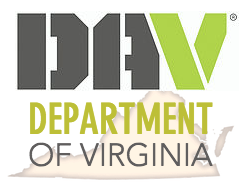 Chapter Officers
Elected / Appointed Officers 

 Commander 
 Senior Vice Commander 
 Junior Vice Commander(s) 
 Adjutant 
 Treasurer 
 Judge Advocate 
 Chaplain
5
Department of Virginia
[Speaker Notes: National and Department bylaws state only Commander, SVC and one JVC are required. Rest may be appointed.]
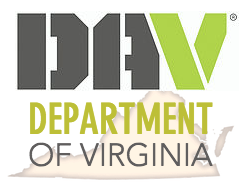 Chapter Commander
Elected by the body to act upon the wishes of the Chapter as determined by a majority vote of members
Not a ruler or dictator 
Spokesperson of the body 
Ex-Officio on all Committees 
Negotiator / Voice of reason
Has overall responsibility for ALL financial & administrative aspects of Chapter Operation (as per the C&B)
6
Department of Virginia
[Speaker Notes: The Commanders word is not absolute or final. Know the bylaws and Robert’s Rules on the duties and how to question a Commander during a meeting.]
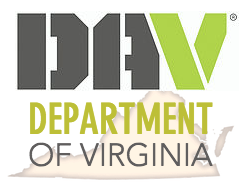 Chapter Senior Vice Commander
Fills in for the Commander in their absence 
Usually, the Ex-Officio member of the Membership Committee. Not all chapters use the SVC the same way
Stays engaged and learns for future opportunities 
Other duties as outlined in Chapter Constitution & Bylaws
7
Department of Virginia
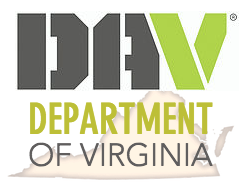 Chapter Junior Vice Commanders
Serves as Sr. Vice Commander in the absence of  the Sr. Vice Commander

Ex-Officio of Various Committees (Legislative,VAVS, Fundraising, etc.) 

Stays engaged and learns for future opportunities

Other duties as outlined in Chapter Constitution &  Bylaws
Mentors' members
8
Department of Virginia
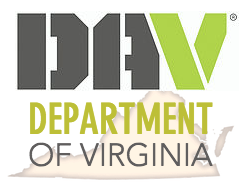 Chapter Adjutant
CEO/Executive Director of the body 
  Secretary at all meetings 
Handles correspondence and ensures timely submission
     of all reports

Must be organized, and able to communicate effectively on behalf of the body

  Responsible for maintenance of all Chapter administrative
    reports
9
Department of Virginia
[Speaker Notes: Most important position within the chapter. Provides stability during the turnover of line officers. A stable adjutant = a stable chapter.]
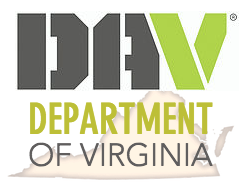 Chapter Treasurer
CFO of the body 
Provides timely & accurate financial reports at every meeting 
Ensures the proper distribution of all payments obligated by the wishes of the body 
Must be trustworthy and organized
Responsible for maintenance of all Chapter financial records
10
Department of Virginia
[Speaker Notes: Must provide financial report at each meeting.
It’s ok to check public websites such as sex-offender list and inquire about financial history to ensure that the treasurer isn’t trusted with finances.]
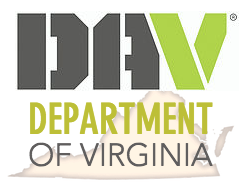 Chapter Judge Advocate
Parliamentarian of the body 
Chairman of the C&B Committee 

Interprets the C&B of the body, with the approval of the Commander and/or membership 

Must be knowledgeable of the C&B of all entities in DAV(National, Department & Chapter)
11
Department of Virginia
[Speaker Notes: Trusted advisor for the chapter. Impartial voice to ensure that bylaws are maintained.]
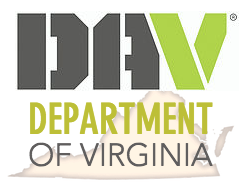 Chapter Chaplain
Responsible for the opening and closing prayer of the Chapter meetings

The spiritual leader of the Chapter

May be called upon to represent the Chapter at funeral services for deceased members

Sends sympathy cards and visits members of the Chapter or their family members who are ill or hospitalized
As a reminder…removal of headgear for prayer is not mandatory 
In DAV and should not be requested by the Chaplain.
12
Department of Virginia
[Speaker Notes: Do more than the prayer. Please work with Dept. Chaplain to learn how to be more engaged.]
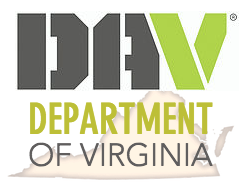 Chapter Officer Qualifications
ANY member in good standing may be 
elected or appointed to any office in DAV

There is not a minimum time served requirement, level of disability requirement, or any other requirement that restricts or limits the participation of any Chapter member in his/her Chapter line or appointed positions.
Chapter Officers should, at a minimum, be intimately familiar with the 
Constitution & Bylaws, DAV Rituals, and Roberts Rules of Order
13
Department of Virginia
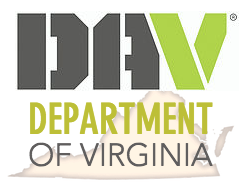 Publications, Reports & Forms
National Constitution & Bylaws
NEC Regulations
DAV Stylebook
DAV Language Guide
Annual Financial Report
DAV Ritual
Chapter Officers Guide
Membership System Manual
LVAP User Manual
DAV Catalog
Chapter Officer Report
Department Constitution & Bylaws
Various Department Forms
Chapter Commander’s Report 
Department Expense Voucher
Fundraising Request
Training Materials & Classes
Chapter Constitution & Bylaws
Chapter Budget Guidelines
Chapter Expense Vouchers
Roberts Rules of Order Newly Revised 12th Edition
The list on the left contains some of the  documents and publications that you should have available and be familiar with.

In the following pages we will discuss some of 
them and provide links to obtain them.

Since these publications change and are updated from time to time; you should check at least annually to ensure you are using the latest edition



*Forms and publications for Department and Chapter Service Officers are covered during Annual Certification training, so they will not be covered in this presentation.
14
Department of Virginia
National Publications & Forms
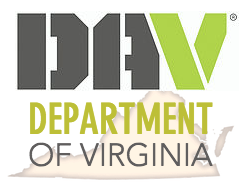 www.DAV.org
NATIONAL CONSTITUTION & BYLAWS, NEC Regulations
The Constitution & Bylaws and NEC Regulations contains the fundamental principles which govern the operation of DAV. The bylaws establish the specific rules of guidance by which DAV is to function.

DAV STYLEBOOK
The stylebook and the accompanying brand kit have been designed to provide direction and address the most common questions that may arise for anyone working with DAV’s brand assets. It is a working document that will be updated as needed to provide the most current guidelines and examples. Updated often with new logo.

DAV LANGUAGE GUIDE
The new language and messages presented in the language guide build on the more than 90-year legacy of DAV. The phrases and language will help sharpen our external communications to effectively communicate with  a broader audience about the great work we do.

DAV RITUALS
The printed guide for Chapters to assist in running a meeting.  By definition: A ritual is a well-defined sequence of words and actions designed to focus attention, establish significance, and achieve a beneficial result.

LVAP USER MANUAL
Guides the user through the administration of the Local Veterans Assistance Program (LVAP).
15
Department of Virginia
[Speaker Notes: All these items are found under DAV.org or VirgniaDAV.org]
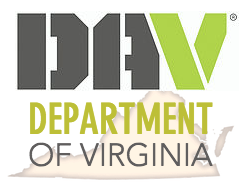 National Publications & Forms
CHAPTER OFFICERS GUIDE
Produced by National Headquarters to define the duties of Chapter Officers and as a guide for the activities of Chapter Officers.

MEMBERSHIP SYSTEM MANUAL
Guides the user through the DAV online membership system.

NEW MEMBERS ORIENTATION GUIDE & NEW MEMBERS MENTOR GUIDE
These publications assist both new members with orientation to DAV, and their appointed mentor in guiding the new member through his or her orientation to DAV

DAV CATALOG
For Chapter and member purchase of all DAV items from t-shorts to uniform items, national and chapter forms and publications, brochures, Forget Me Not supplies, membership materials.

CHAPTER OFFICER REPORT
This form must be submitted to both National and Department Headquarters within 10 days of every installation of new officers; upon change of an elected or appointed position or change of address for any elected or appointed officer or the Chapter.
16
www.DAV.org (members only section)
Department of Virginia
[Speaker Notes: All these items are found under DAV.org or VirgniaDAV.org]
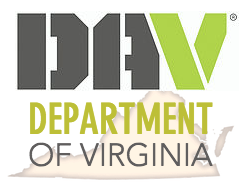 National Publications & Forms
ANNUAL FINANCIAL REPORT (AFR) (and attached schedules)
This form must be submitted, to both National and Department Headquarters, by 30 September each year declaring the income and expenses of every Chapter for the past fiscal year.

 National Constitution & Bylaws; Section 9.3: Financial Records, Reports 
 
Para. 1: Each chapter shall keep a complete financial record of all monies received and expended. All assets of the chapter must be titled or held in the name of the chapter……… Each chapter shall have an audit committee composed of at least three members of the chapter, excluding the commander, senior vice-commander, treasurer, adjutant and finance committee chairman, who shall conduct an annual audit and, if the gross receipts excluding dues exceed $10,000, submit a report to the state department and National Organization within ninety days after the close of the accounting year,…... All reports must be filed on forms provided by National Headquarters……….Failure to file annual financial reports will be cause to suspend or revoke the chapter charter………This provision shall not exempt a chapter from the requirement of filing an annual financial report with the State Department.
17
www.DAV.org (members only section)
Department of Virginia
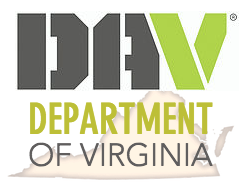 Department Publications & Forms
SUPPLEMENTAL CHAPTER INFORMATION
Submitted to the Department with the Chapter Officers Report to provide information not included on the Officers Report.  It lists the 2nd Jr. Vice Commander, Chaplain, Judge Advocate; and information pertaining to the Chapter (do you publish a newsletter, have facsimile capability, Chapter e-mail, Chapter internet access).

DAV EMERGENCY RELIEF / HOMELESS APPLICATION FORM
Used to document the request for emergency relief and the results of the investigation into the case, with sections for review and approval by either the Emergency Relief Committee Chairman or Homeless Committee Chairman and Department Service Commission Director. 

CHAPTER COMMANDER’S REPORT
Prepared by Chapter Commanders and submitted to the Department before the Spring Conference, Annual Convention, and Fall Conference. The Department Adjutant, or his/her designee, will notify Chapters when the forms are due.

CHAPTER ASSISTANCE PROGRAM (C.A.P.) FORM
Utilized by Chapters that either need financial, administrative, or material assistance - or by a Chapter offering such assistance.
www.VirginiaDAV.org/department-forms
18
Department of Virginia
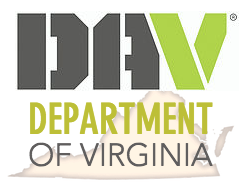 Department Publications & Forms
DEPARTMENT FUNDRIASING MEMORANDUM
Must be submitted by Chapters, Auxiliaries (DAVA, Juniors) to either request approval for fundraising or to give 30-day notice of a fundraising activity.  These are reviewed and approved by the Department Senior Vice Commander and are reviewed to ensure the activity is IAW The Constitution & Bylaws Article 15.3 and Sections 6, 7, 8 Standard Local Unit Constitution. (request/notification required by national C&B)
 
DEPARTMENT AWARDS PROGRAM MANUAL
Awards that are given by the Department at the Convention and Fall Conference are outlined along with criteria and submission process for use by the Chapters to recognize their members at the Department level.


DEPARTMENT TRAINING MATERIALS / CLASSES
All training classes and materials (including this presentation) promulgated by the Department are on the Department website, located on the Administration tab (Seminars/Training Info). Classes are available for download and presentation by any Chapter to their membership at any meeting.
www.VirginiaDAV.org/department-forms
www.VirginiaDAV.org/training-materials
19
Department of Virginia
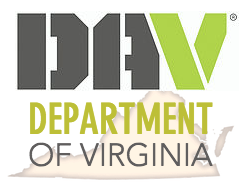 Department Publications & Forms
The Department website has Department, National, and LVAP forms and instructions for your Chapter to use located on the Administration Tab (Forms/Memos/Awards)

Examples of Forms (not a complete list):

Chapter Assistance Program Form
Chapter Supplemental Information Form
Department Constitution & Bylaws
Department Directory Information Form
DEC Delegation Form
Emergency Relief/Homeless Grant Forms
Fundraising Request Form
LVAP Reporting Forms
Customizable DAV Appreciation Certificate
Golden Corral / Camp Corral Forms and Guides
National and Department Award Forms

The Department Adjutant also issues a yearly memorandum  “Annual Reporting Requirements” which details how to fill out the Chapter Officer Report &  Supplemental Chapter Information form, along with due dates and addresses.
www.VirginiaDAV.org/department-forms
20
Department of Virginia
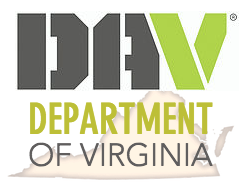 Department Publications & Forms
The Department website also has all forms and reports for the Department Conferences and Convention on one page, located on the Administration Tab (Conference & Convention Information)

Examples of Forms/Memos (not a complete list):

Candidate for Department Office Questionnaire
DEC / ADEC Designation Form
Committee Acceptance memo
Committee Appointment Form
Convention Delegate Form (Dept)
Thrift Store Representative Form
National Supply order Form
Additionally, that page on the website will also contain links to Conference & Conventions registrations, hotel reservations, and any and all Conference & Convention reports that will be posted prior to each event.

There is also a list of upcoming Department & National events going out 5 years.
www.VirginiaDAV.org/convention-conference-reports
21
Department of Virginia
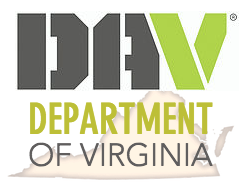 Chapter Forms
Your Chapter may have promulgated forms for your day-to-day operations.  While not required, there are some forms that every Chapter should be using, such as:

Vouchers for reimbursement of funds (strongly suggested)
Yearly Budget Guidelines (strongly suggested)
Building rental/use forms for Chapter Home
22
Department of Virginia
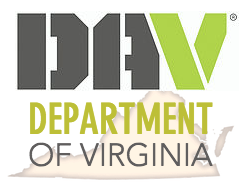 Chapter Meeting
Short Form Order of Business
1.  Opening Ceremony
  2. Roll Call of Officers/Member Present 
  3. Introduction of Visitors
  4. Reading Minutes Last Meeting
  5. Treasurer’s Report
  6. Bills Against the Chapter
  7. Sickness and Distress
  8. Application for Membership (and action thereon)
  9. Introduction New Members
10. Reading of Communications
11. Reports of Committees
12. Unfinished Business 
13. New Business
14. Good of the Order
15. Memorial Ceremony 
16. Adjournment, with Closing Ceremonies
23
Department of Virginia
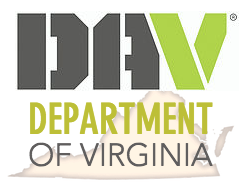 Conduct During Meetings
DO:
Follow established Meeting Outline
Adhere to the Constitution & Bylaws
Treat everyone with respect as a Comrade
Remember the DAV mission

DON’T
Use foul or profane language
Enjoy an adult beverage before or during the meeting
Refer to Comrades in the  DAVA as the “ladies auxiliary”
Disparage other VSOs
Tell off-color or racially charged jokes or stories
Openly support political candidates or parties
Wear other VSO items or pins on DAV shirts and caps
You must be cognizant of your actions, speech, and demeanor during any Chapter functions.  
Remember that you represent the entire DAV organization from the National Commander to the newest member. 

 Words can - and do - harm your reputation and Chapter.  Even something you say as a joke can be taken another way by persons within earshot.

  Remember your days in the military: your actions, words, and attitude reflect on all of us.
24
Department of Virginia
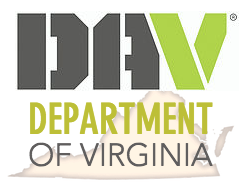 Chapter Operations -  Miscellaneous Items
Contracts and Expenditure of Funds For big-ticket items such as repairs to your Chapter home, or any large-scale project; bids should be accepted from at least 3 businesses, the pros and cons of each weighed; and the results presented to the membership. Membership must be made aware if a bid is from a chapter family-owned business. Remember the cheapest bid is not always the best.

Incorporation and Tax-Exempt Status:
There are many advantages to becoming incorporated; and obtaining – and keeping – the tax-exempt status of your Chapter is very important.  If you lose your tax exemption it is a long and difficult procedure to reinstate it.  For a more detailed explanation, contact a Department Line Officer who can assist you. 

Local Ordinances and State Law:
 Certain operations at your local Chapter may be covered by city or county ordinances or state law.  For example, some cities in the Commonwealth of Virginia have ordinances that specifically address rentals of buildings (which would include a Chapter Home). State law dictates operations of bingo, lotteries, sweepstakes and other games of chance.
25
Department of Virginia
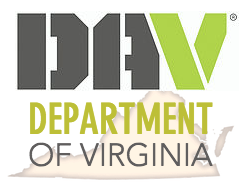 Website Overview
Two websites with information for you:

DAV.org

VirginiaDAV.org
26
Department of Virginia
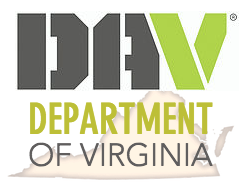 Conclusion
The Department of Virginia, in accordance with Art. 8, Sec. 8.1 of the National Constitution & Bylaws; is responsible for the operation of Chapters within the Commonwealth of Virginia.

  It is our mission - and duty - to provide you with guidance and mentorship so that your Chapter is operating within the Constitution & Bylaws, NEC Regulations, and Department policies.

  Our Department Line Officers, Inspectors, Adjutant and Judge Advocate are all available to assist.  Line Officers will be visiting Chapters in both official and unofficial capacities to observe and mentor. 

  Working together as a team, our  DAV mission will be achieved.
27
Department of Virginia
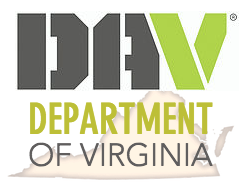 Department of VirginiaP.O. Box 7176Roanoke, VA  24019-0147540-206-2575       toll free: 866-706-5889www.VirginiaDAV.org                                                             @DAVVirginia
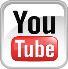 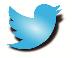 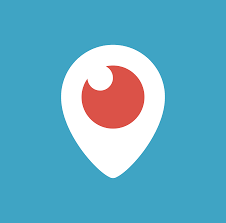 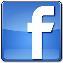 28
© 2020 DAV-Department of Virginia. ALL RIGHTS RESERVED
No part of this work covered by the copyright herein may be reproduced or used in any form or by any means without permission from DAV-Department of Virginia
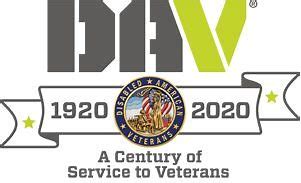 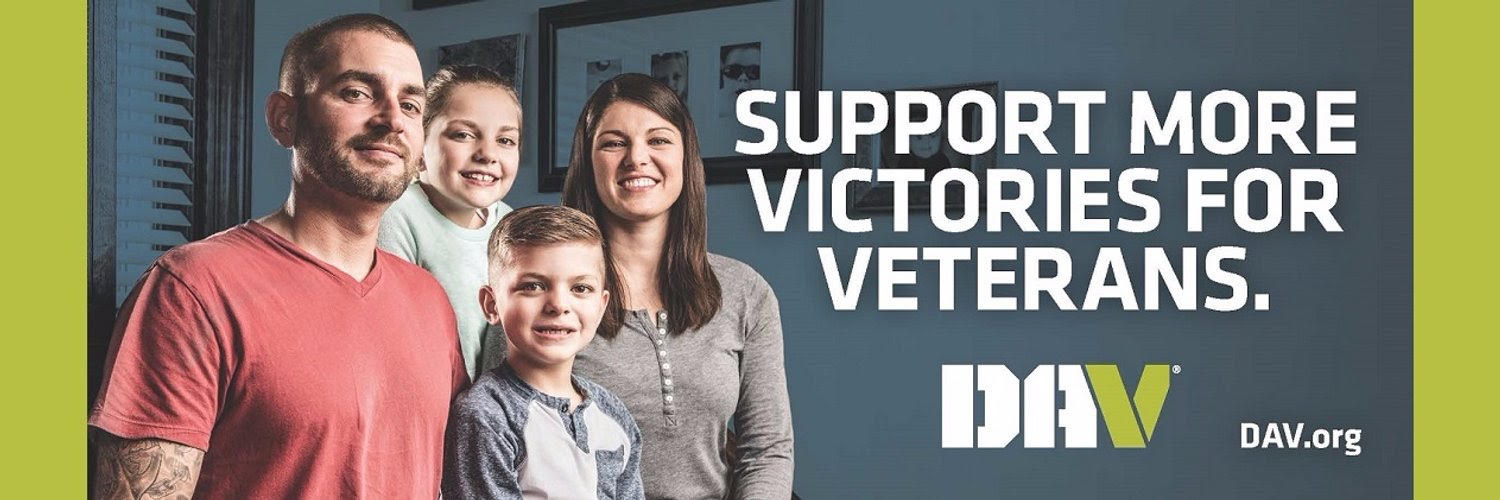 29
Department of Virginia